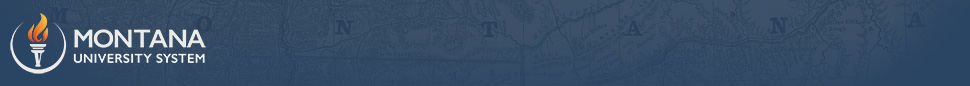 2022 Prior Learning Assessment Annual Report
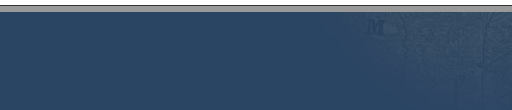 Office of the Commissioner of Higher Education
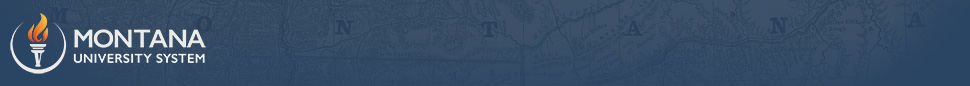 MUS Accepted PLA Credits
Standardized Tests- AP, CLEP, DSST/DANTES, IB, Straighterline and UExcel
Challenge Exams- comprehensive exams of the course subject matter
Portfolio Assessments- students submit a portfolio showcasing their knowledge for faculty evaluation
American Council on Education (ACE) and National College Credit Recommendation Service (NCCRS)- proposes college credit equivalencies for learning outside of the college classroom
Military Credit- credits earned by branches of the US military
Experiential Learning- credits earned through work experience or learning outside of the college classroom
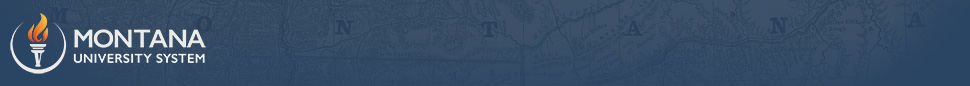 MUS Students with PLA Credits
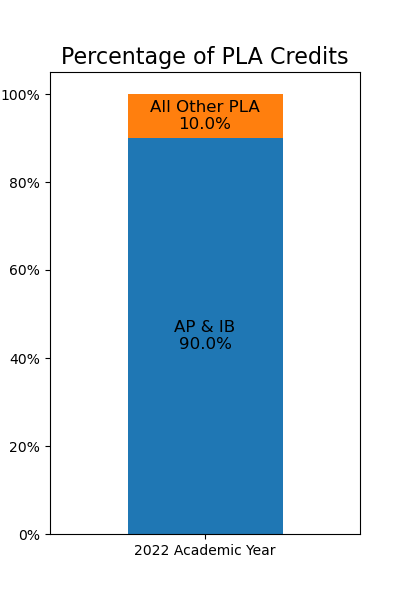 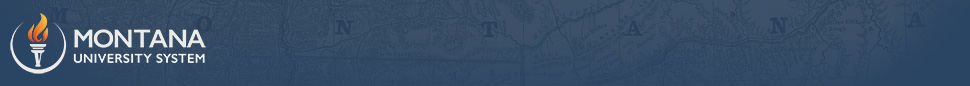 PLA Student Demographics
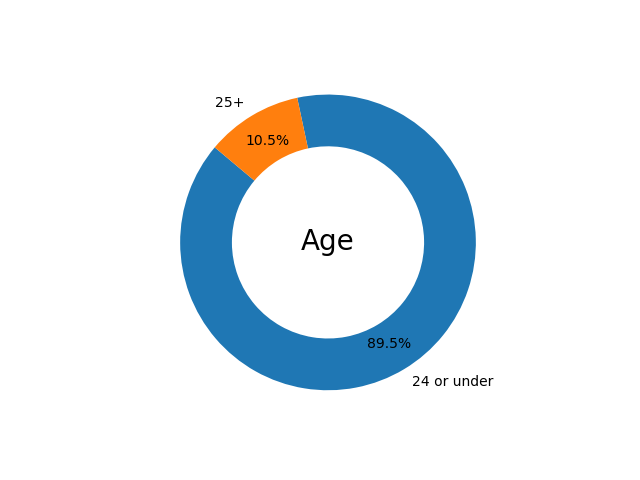 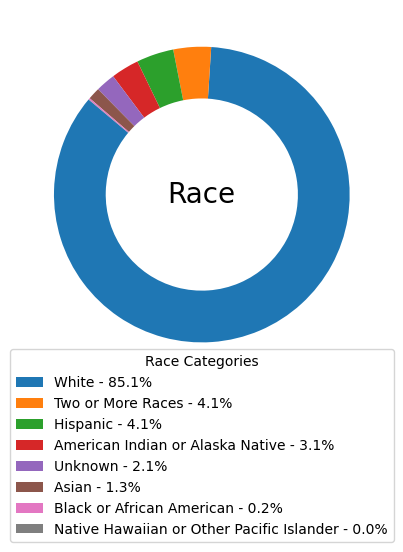 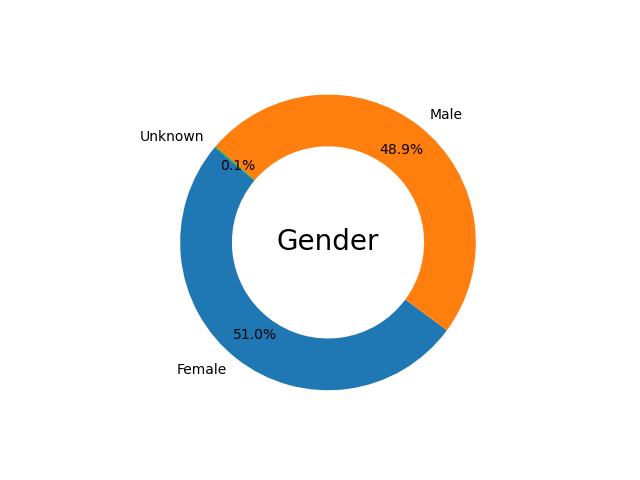 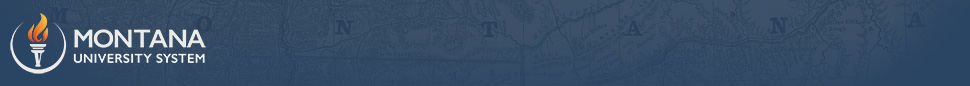 Student Demographics Compared
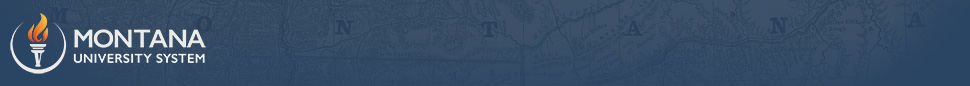 PLA Statistics
45% of students enrolled in the MUS have PLA credits

28% of students enrolled in the MUS 25 or older have PLA credits

62% of veteran students enrolled in the MUS have PLA Credits
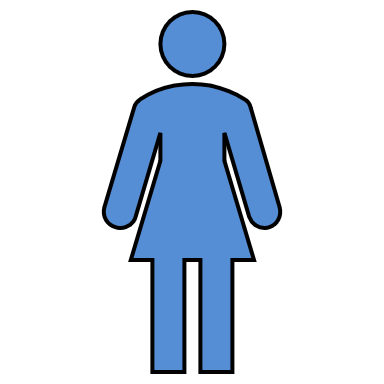 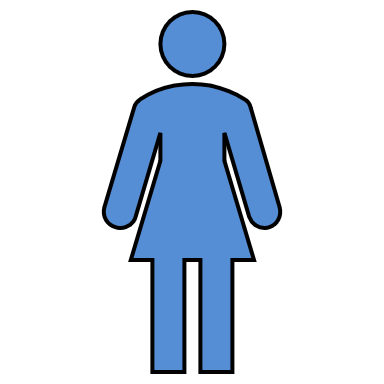 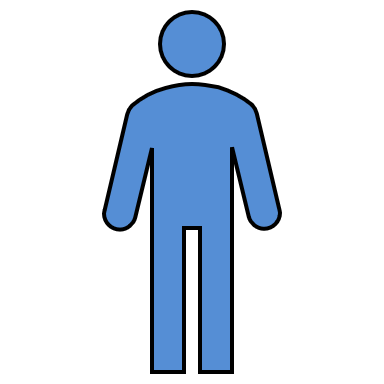 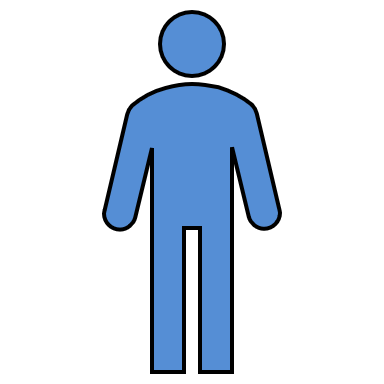 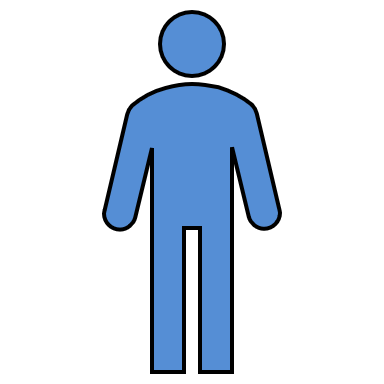 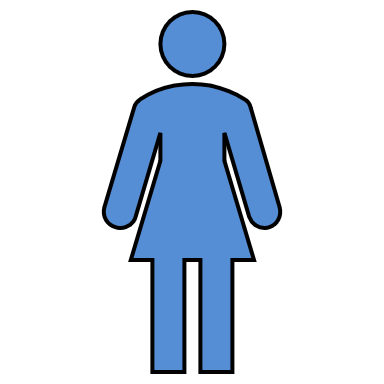 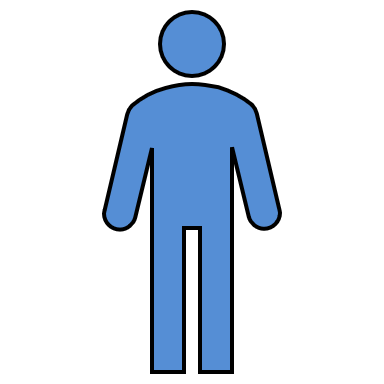 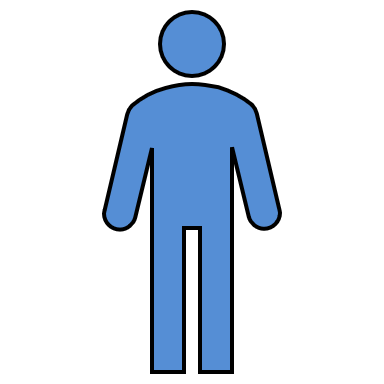 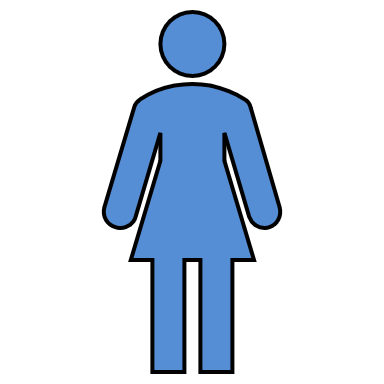 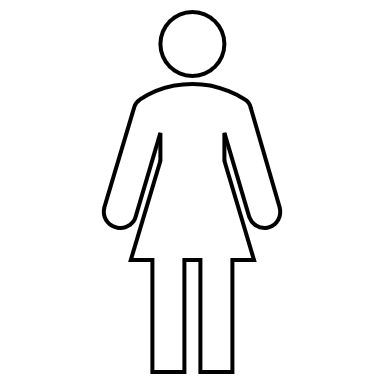 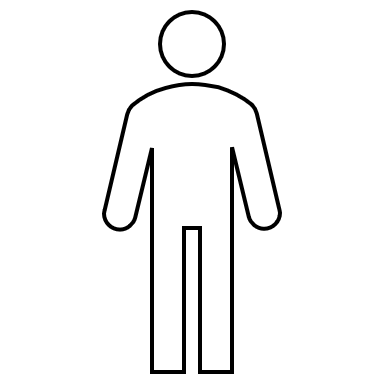 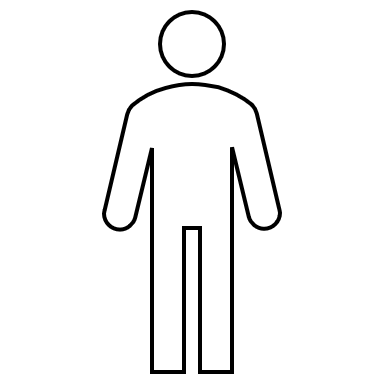 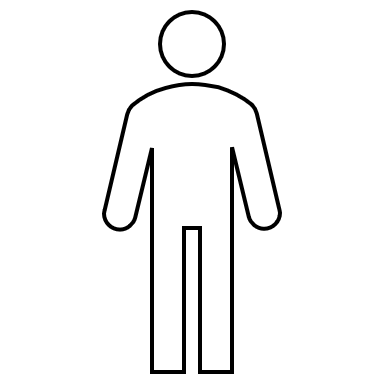 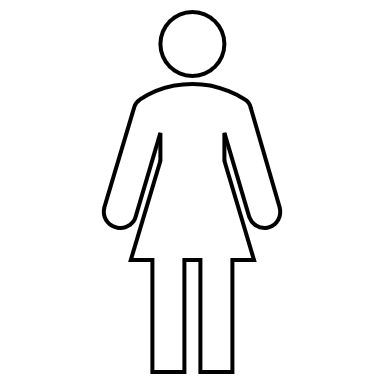 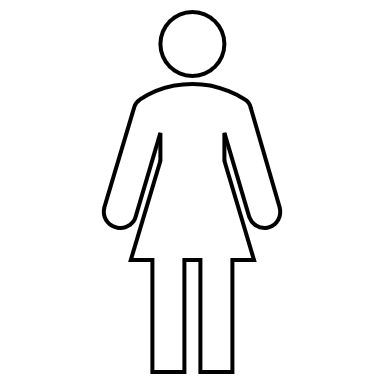 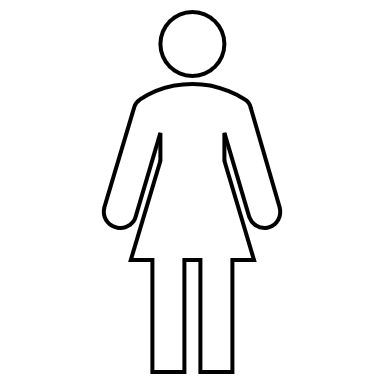 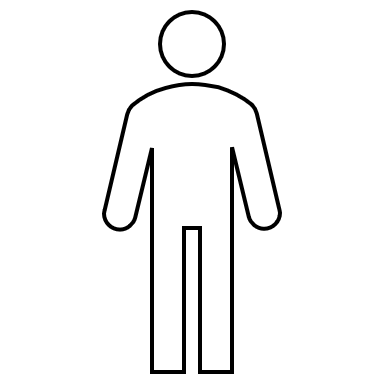 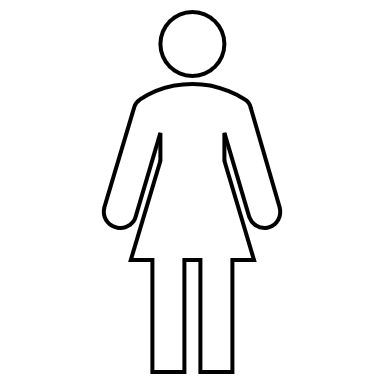 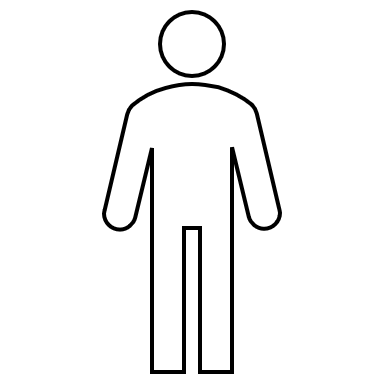 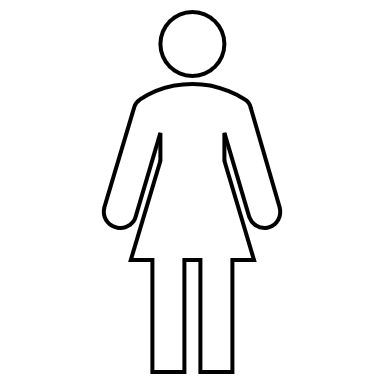 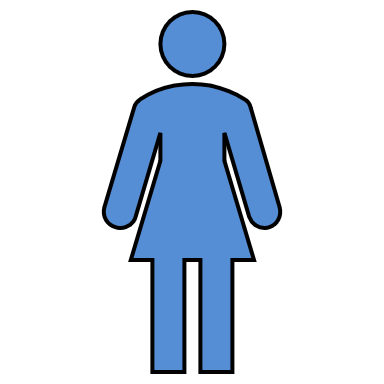 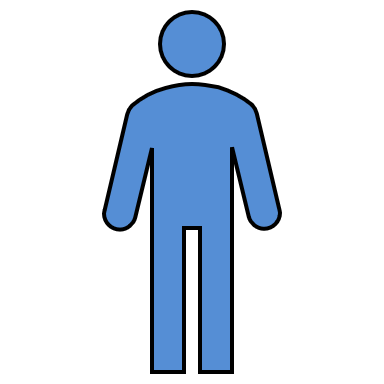 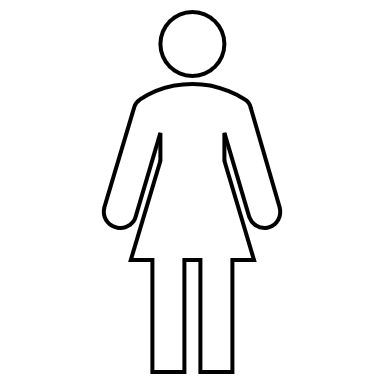 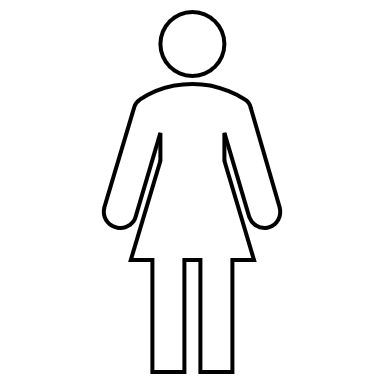 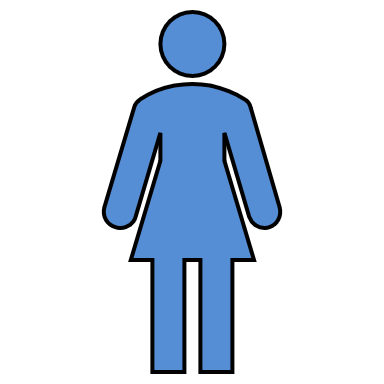 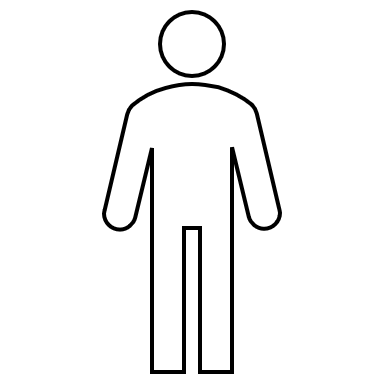 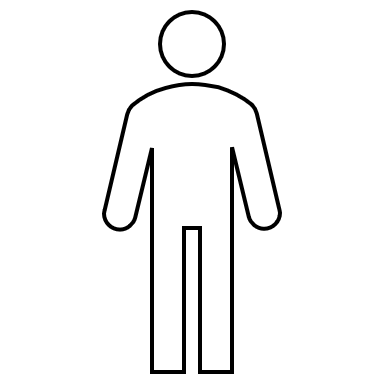 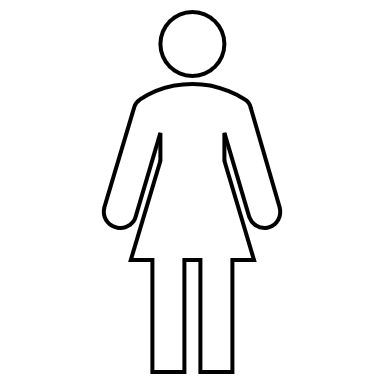 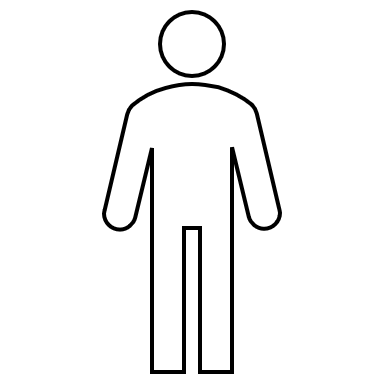 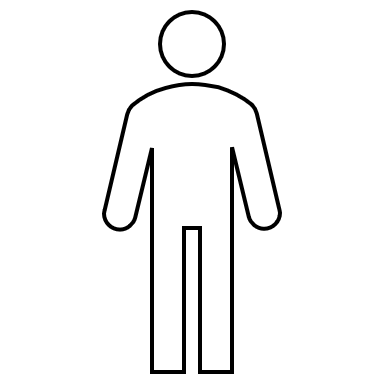 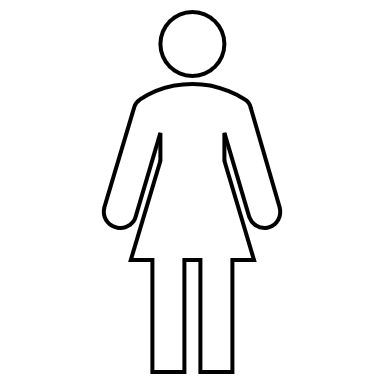 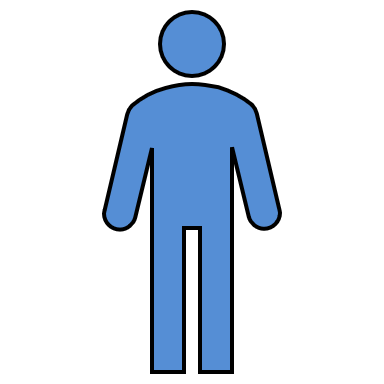 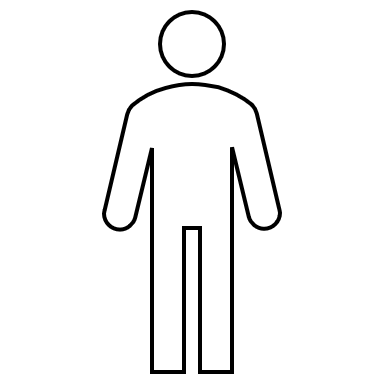 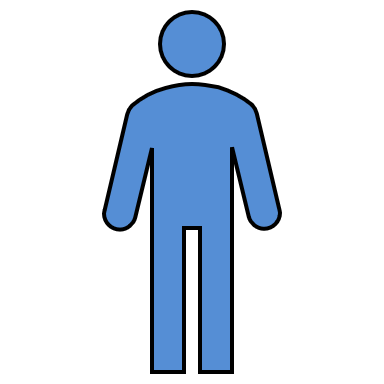 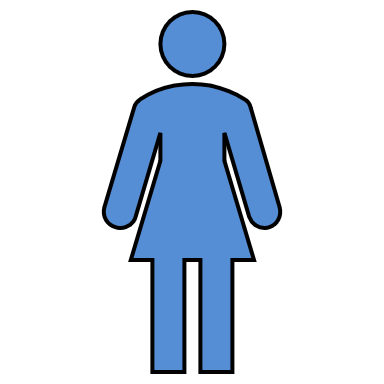 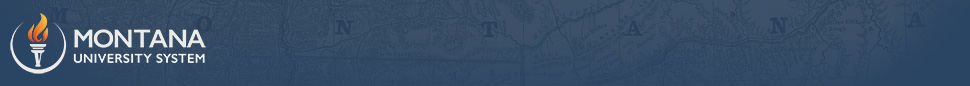 PLA Information
Website:
https://www.mus.edu/pla/

Contact:
Jacque Treaster
jtreaster@montana.edu
(406) 449-9135